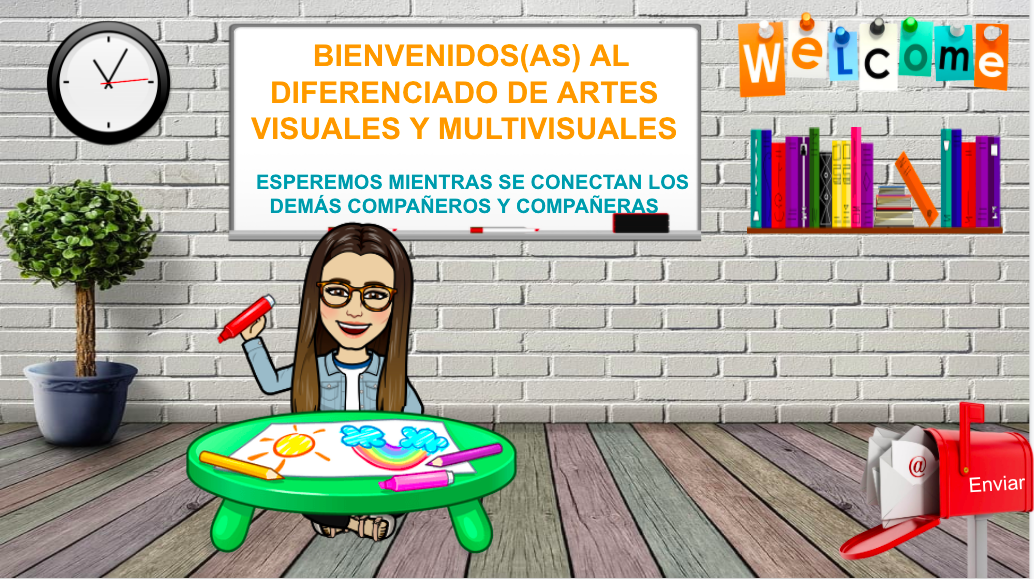 CINEStop Motion
Dif. artes 
3ºmedio A y B
Objetivos
-Observar y apreciar trabajos bidimensionales de story board
01
03
Recordemos
Tutorial
02
04
Exponer elementos
Cierre
“Nunca dejes que nadie te diga que no puedes hacer algo. Ni siquiera yo. Si tienes un sueño, tienes que protegerlo. Las personas que no son capaces de hacer algo por ellos mismos, te dirán que tú tampoco puedes hacerlo. ¿Quieres algo? Ve por ello y punto”
—En busca de la Felicidad (2006)
01
Expongan sus trabajos de story board
Observa y comenta